Grayson Hotel
June 26, 2020
1
Grayson Hotel
Development Team (same as Sycamore on Main)
Developer/Owner: Architect: Contractor: Attorney: Environmental: Historic Consultant: Property Manager:
NeighborWorks Housing Solutions Utile
NEI
Klein Hornig McPhail VHB
Trinity Management
1
Grayson Hotel
Project Overview
Description:
historic rehabilitation and adaptive reuse of the former Grayson Hotel
16 studio residences with gracious high ceilings and large windows + common amenity space + ground-activating community space (dirty maker/gallery space)
Program:
Target:
workforce housing attractive to creative urbanites ($1,000 / month rent)
upon completion, the Grayson (16 units) and Sycamore on Main (48 units) will be owned and operated by NeighborWorks as a unified 64-unit residential community
Result:
8
Grayson Hotel
[Speaker Notes: Presenter
2020-06-26 06:14:05
--------------------------------------------
Brockton Networking Expo]
Project Goals
Rejuvenate an architectural gem

Activate Frederick Douglass by breathing new life into a long vacant building

Introduce new “eyes on the street”

Demonstrate investment EVERYWHERE in Downtown -- from large-scale to smaller infill sites

Beautify the fulcrum of Downtown’s emerging “Green Ribbon” (the Grayson’s front- and back-doors)
9
Grayson Hotel
Neighborhood Context
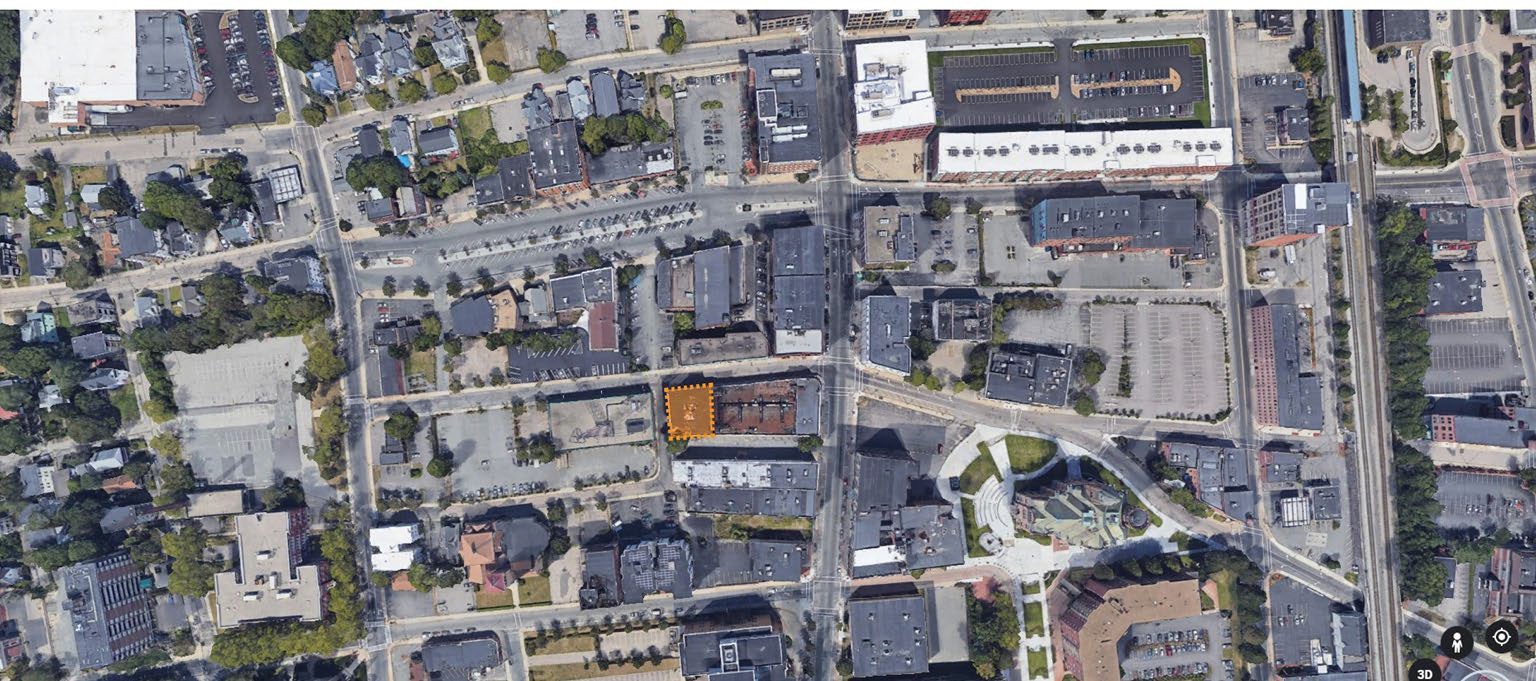 10
Grayson Hotel
Aerial
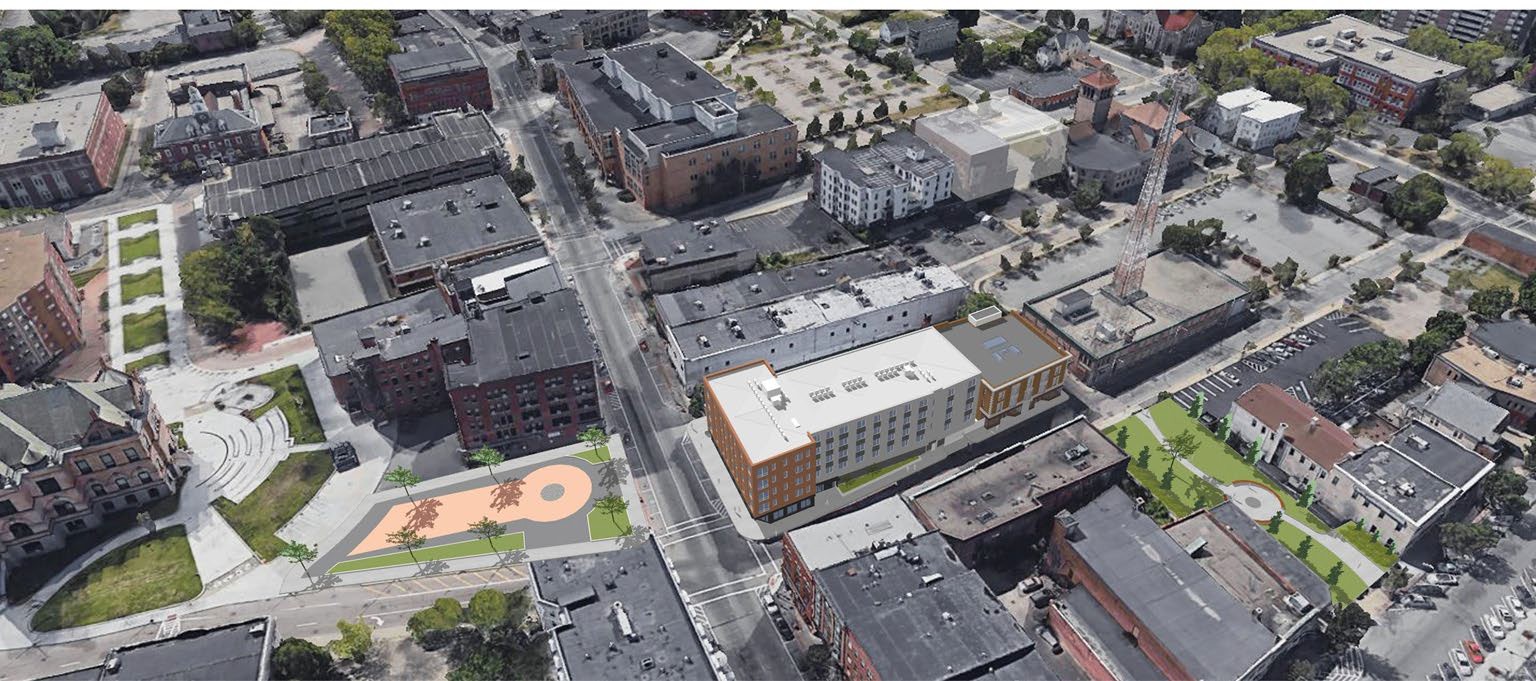 11
Grayson Hotel
Aerial
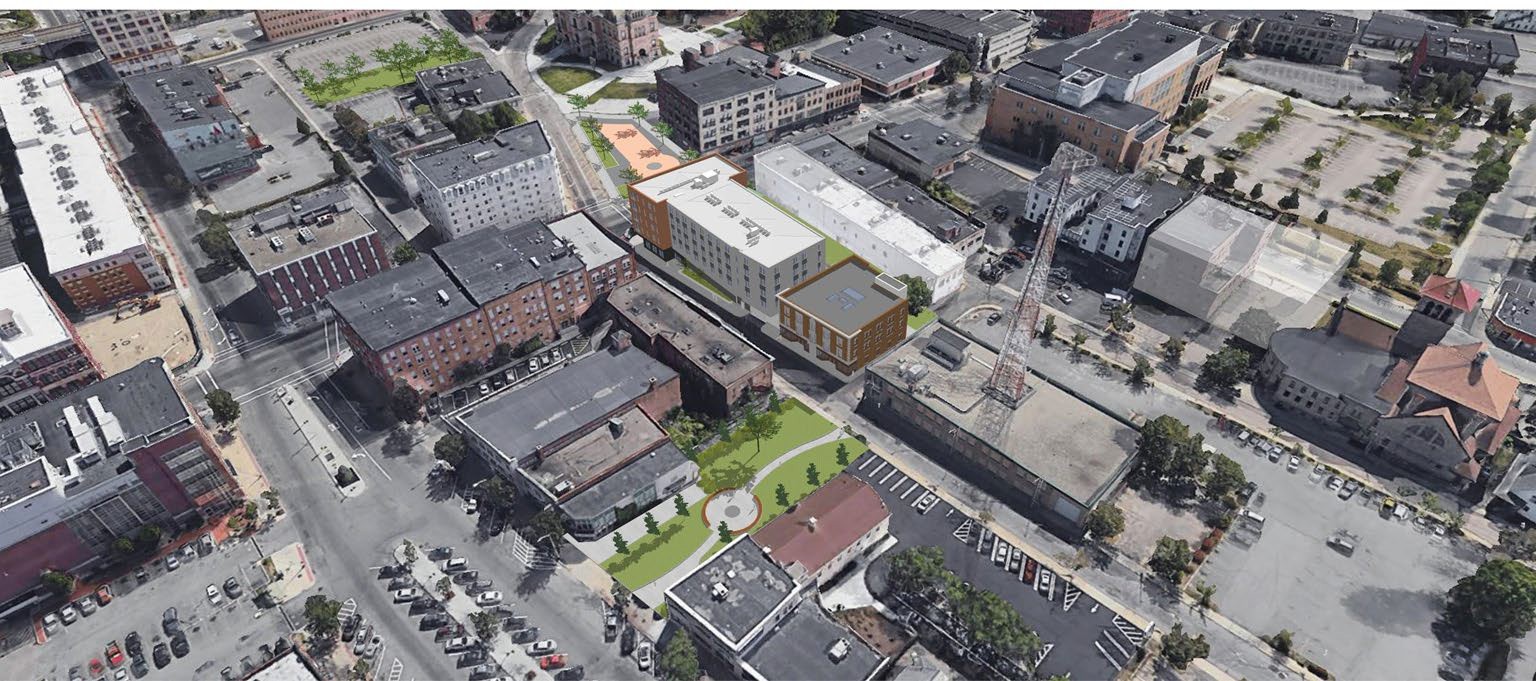 12
Grayson Hotel
Existing Conditions
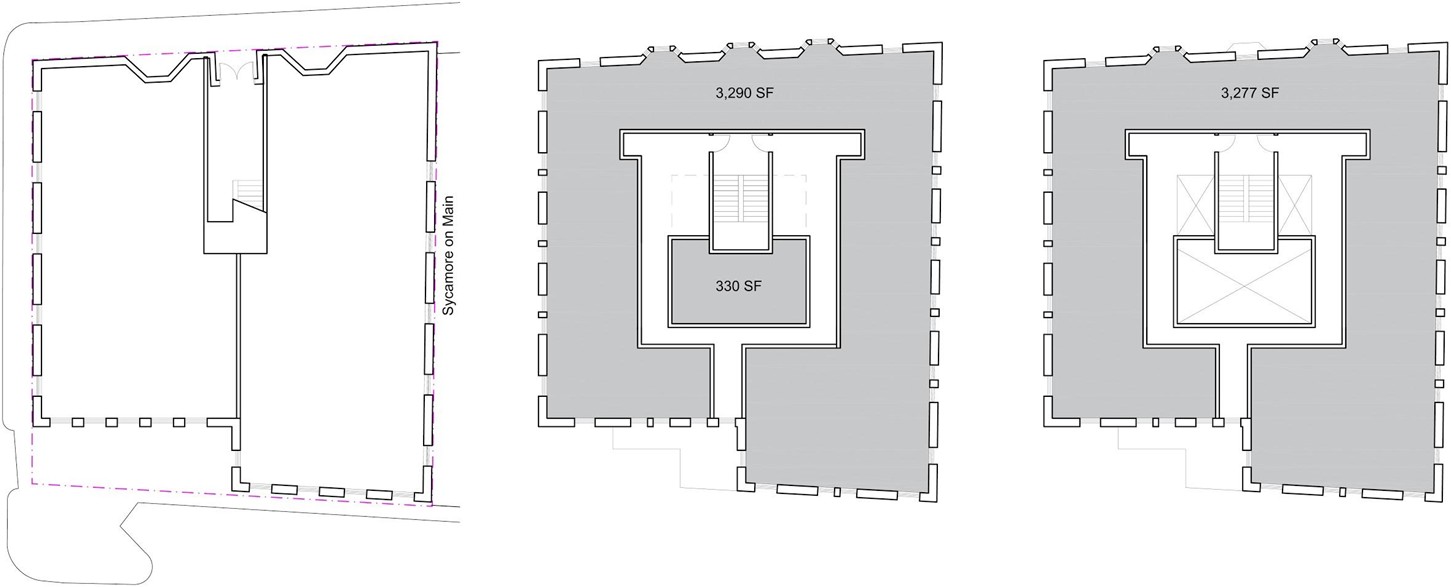 Ground Floor: 5,122 SF
Second Floor: 5,244 SF
Grayson Hotel
Third Floor: 4,759 SF
13
Preservation/Renovation Approach
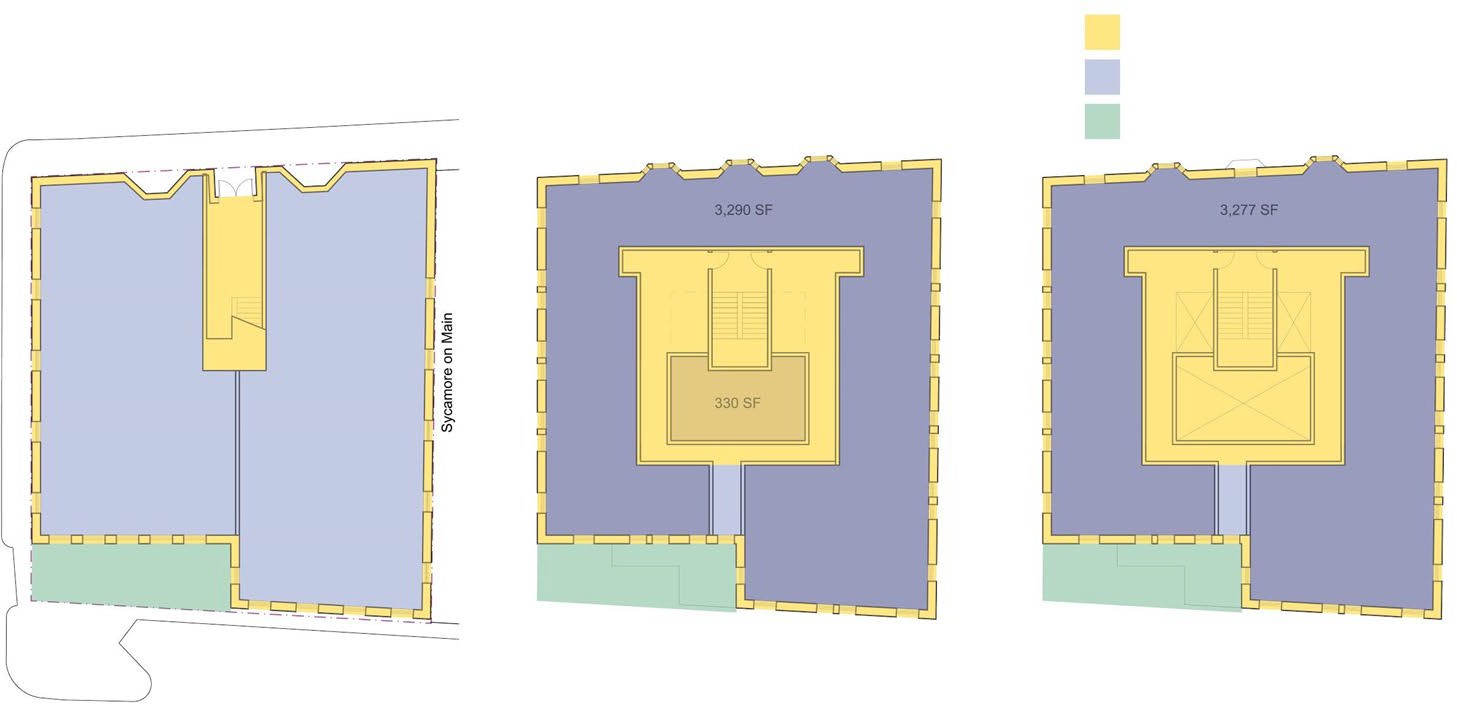 Rehab/restore Gut renovate New construction
Ground Floor: 5,122 SF
Second Floor: 5,244 SF
Grayson Hotel
Third Floor: 4,759 SF
14
Exterior Existing Conditions
Opportunity to Revive an Architectural Gem
Restore/Repair masonry facades and cast stone details
Preserve historic elevation along Frederick Douglass Ave.
Rebuild ground level storefront to historic standards
Restore/Replace broken/covered windows on sides/rear
Utilize existing fire escape space for new stair/elevator
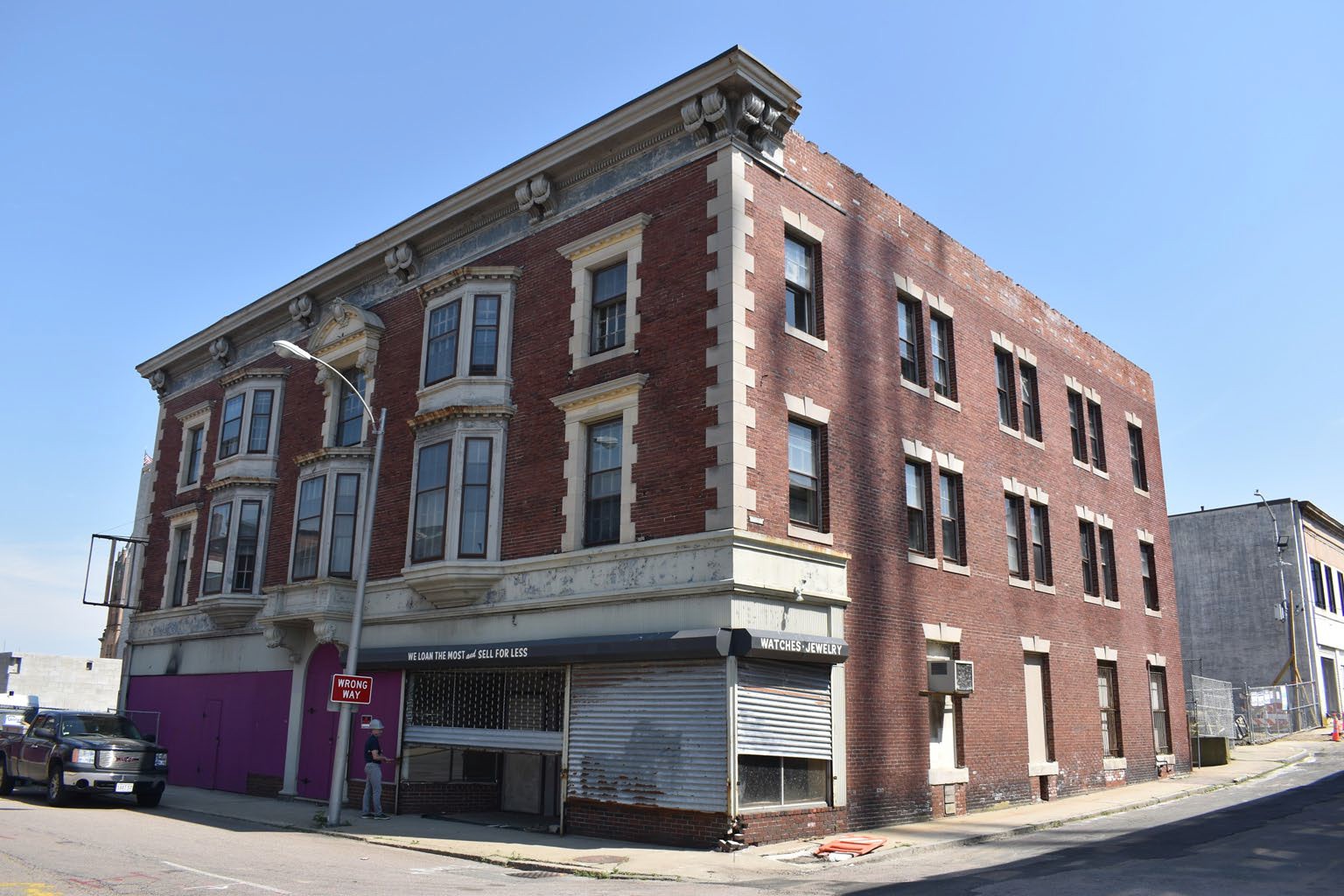 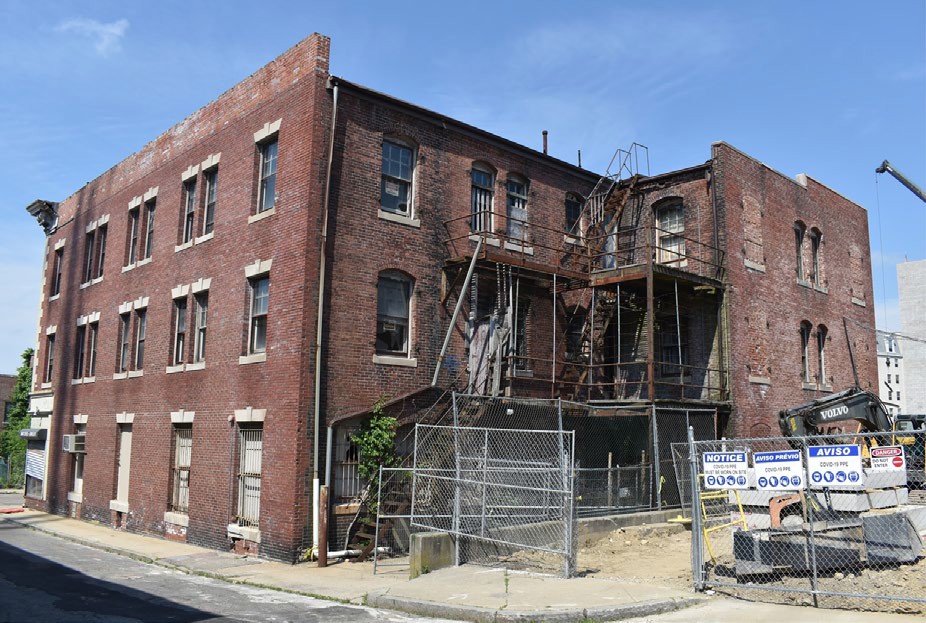 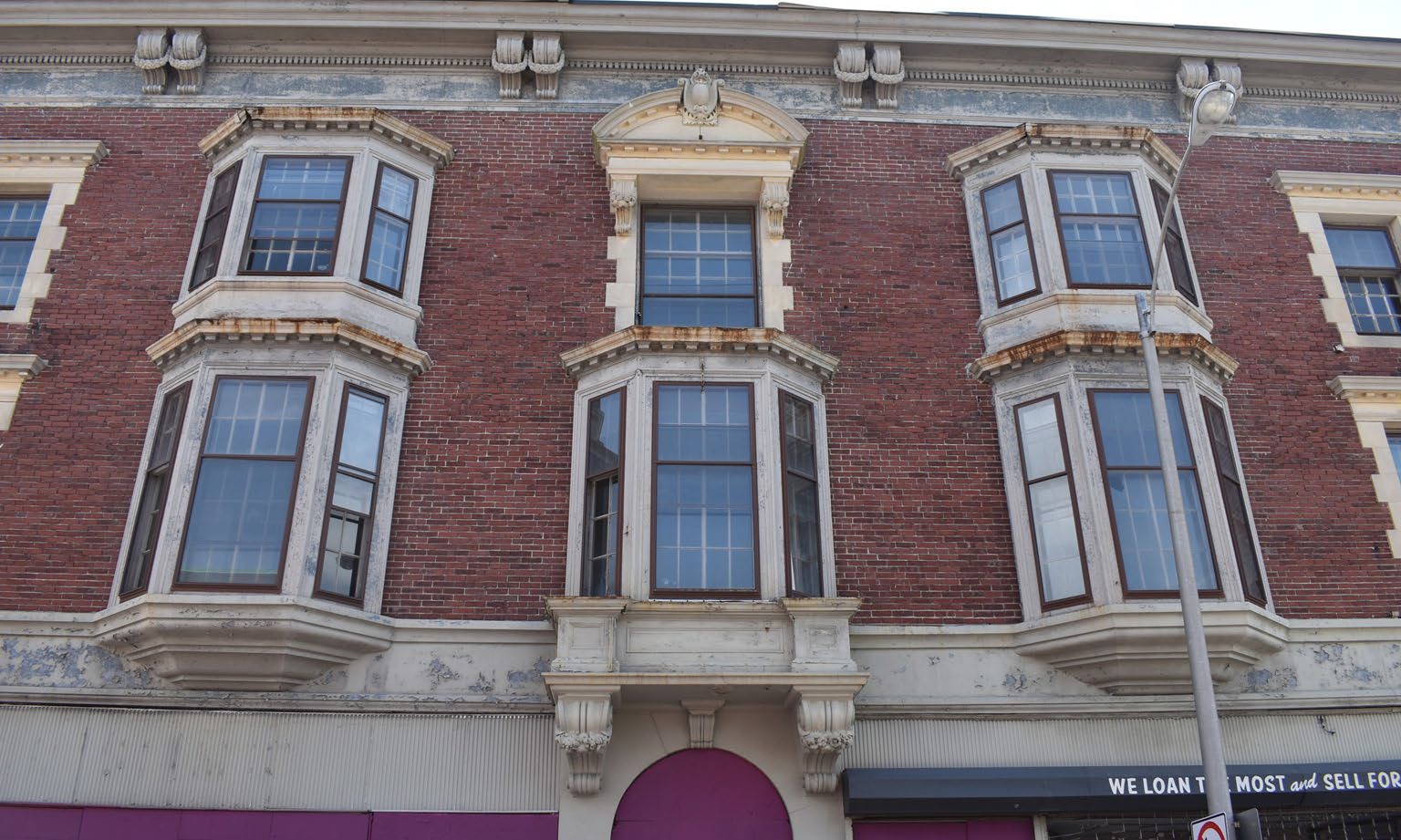 15
Grayson Hotel
Proposed
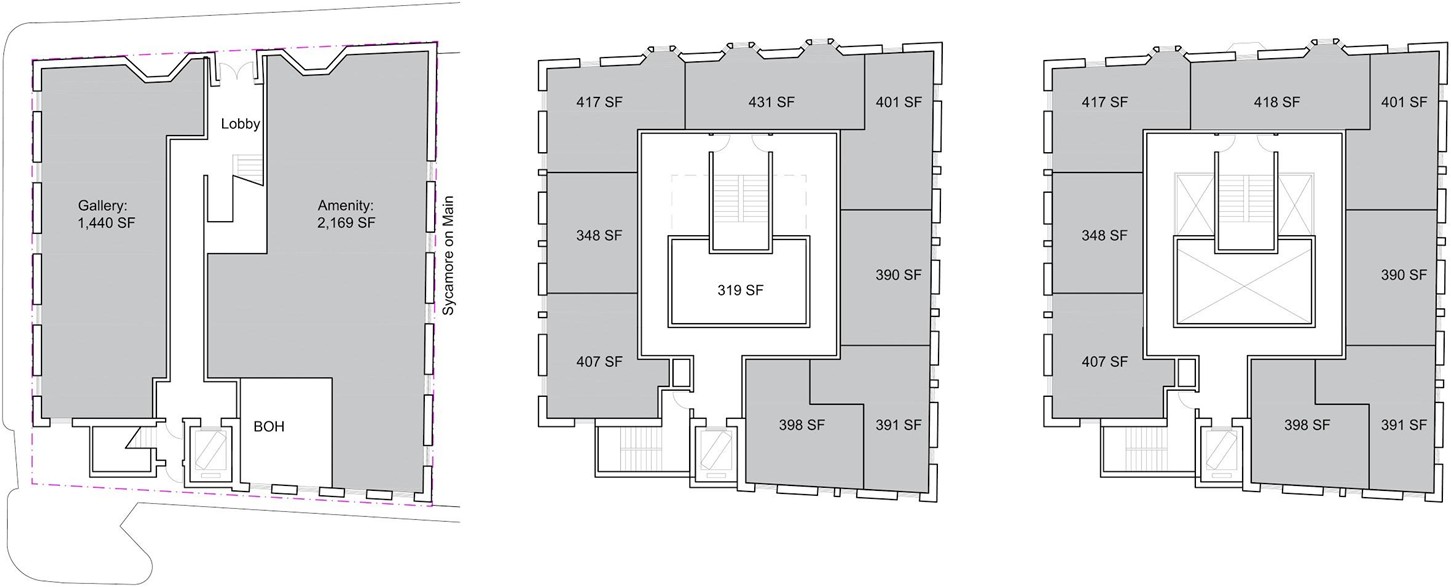 Ground Floor: 5,366 GSF
Second Floor: 5,487 GSF
Third Floor: 5,002 GSF
16
Grayson Hotel
Interior Existing Conditions
Opportunity to Revive an Architectural Gem
Restore central stair, double-height library, corridors and skylights
Maintain historical character at common areas
Gut renovate hotel rooms at perimeter to create new studio apartments
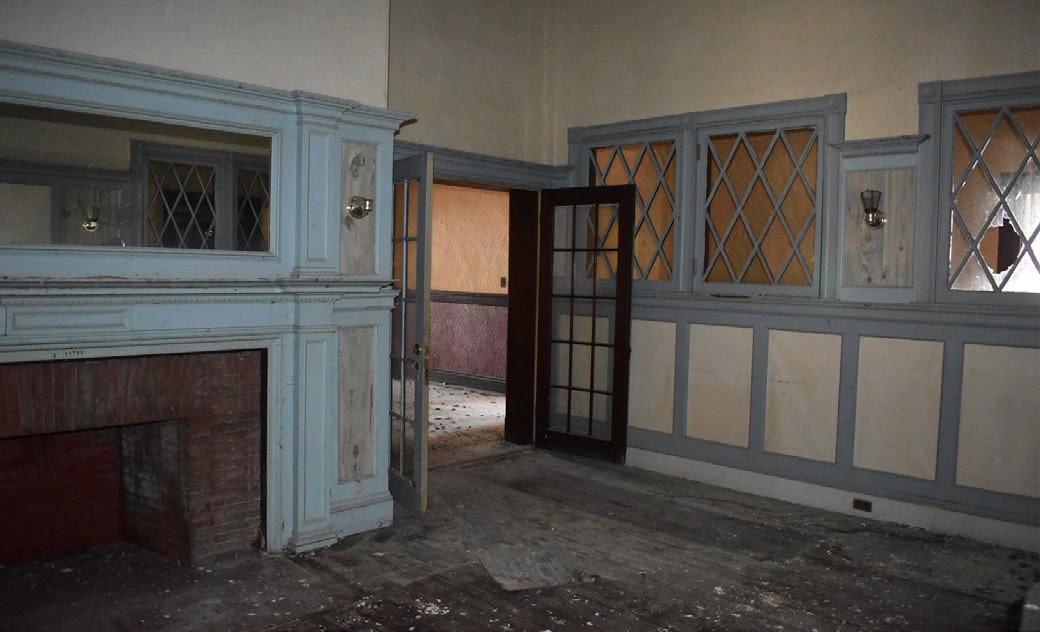 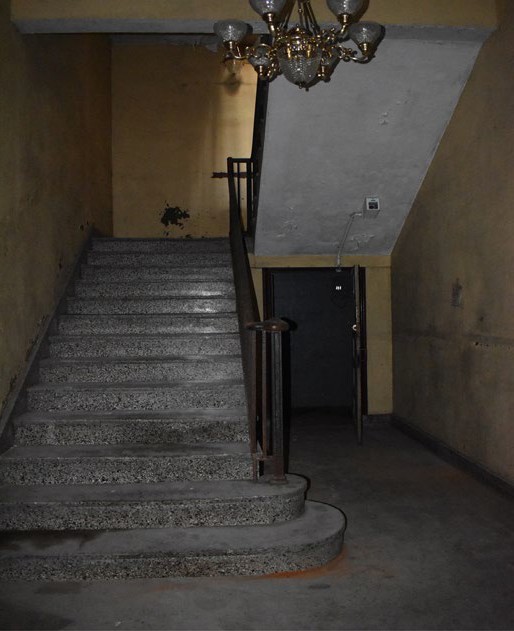 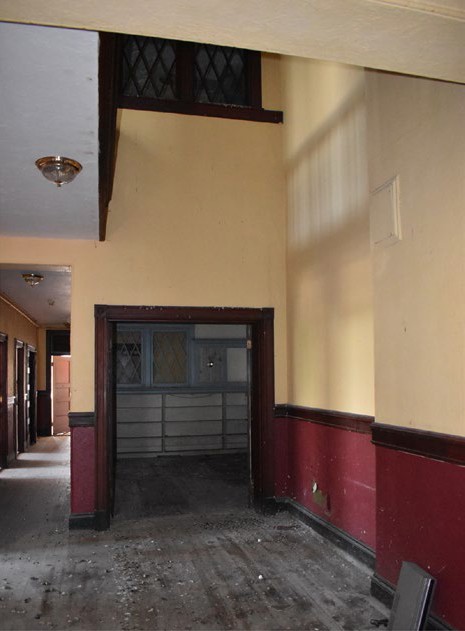 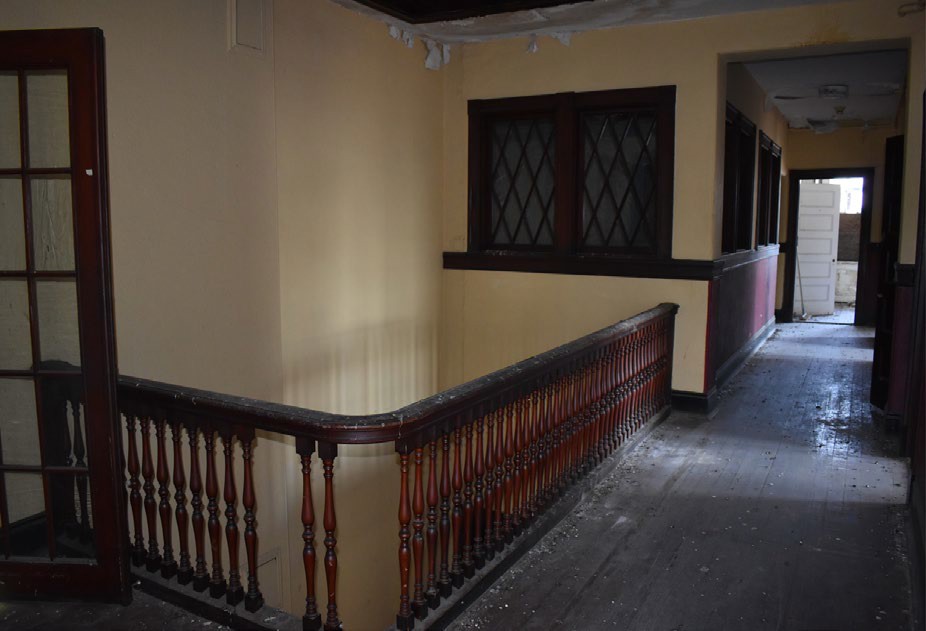 17
Grayson Hotel
Typical Floor
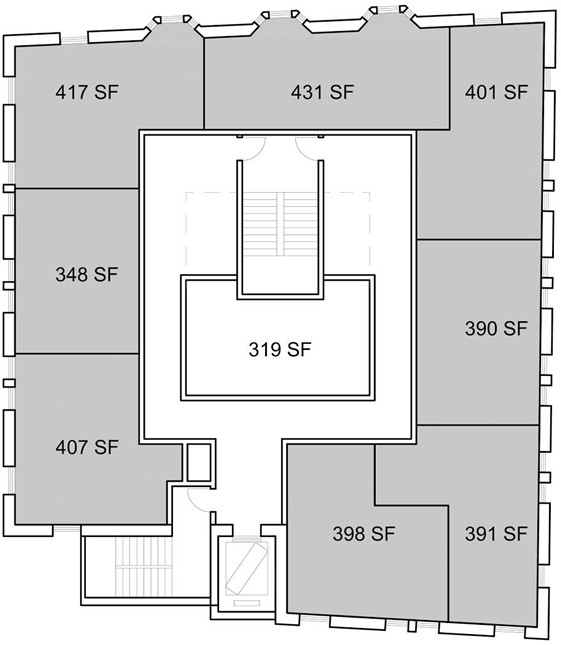 Project Stats
16 Studio Apartments 15,855 GSF Total Area
6,334 Net SF Residential Area
3,609 SF Community/Commercial Area  320 SF Private Amenity space (Ex. Library)

New Elevator and Egress stair serving residential levels

Upgraded building systems and life safety measures
18
Grayson Hotel
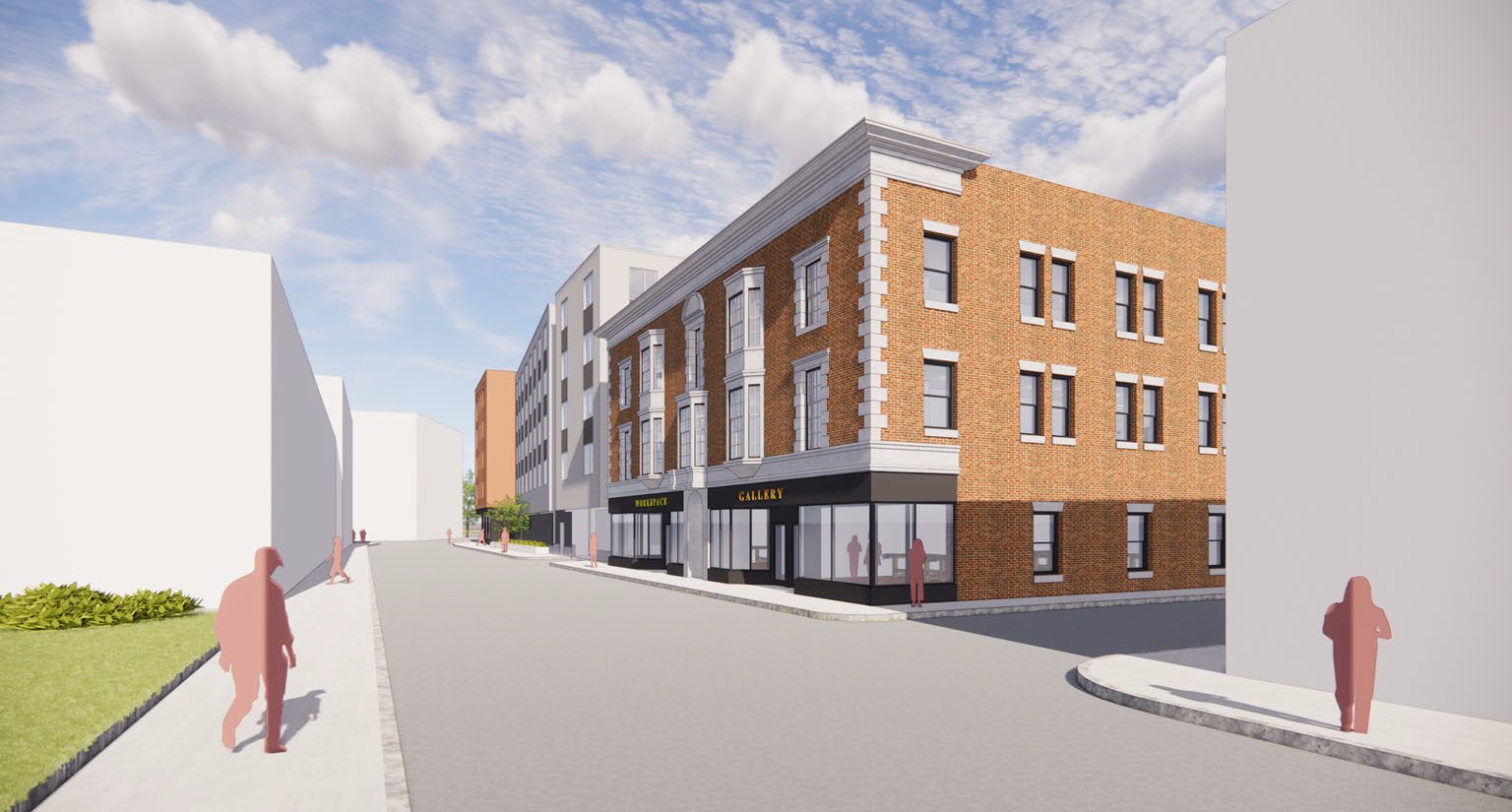 Frederick Douglass View
19
Grayson Hotel
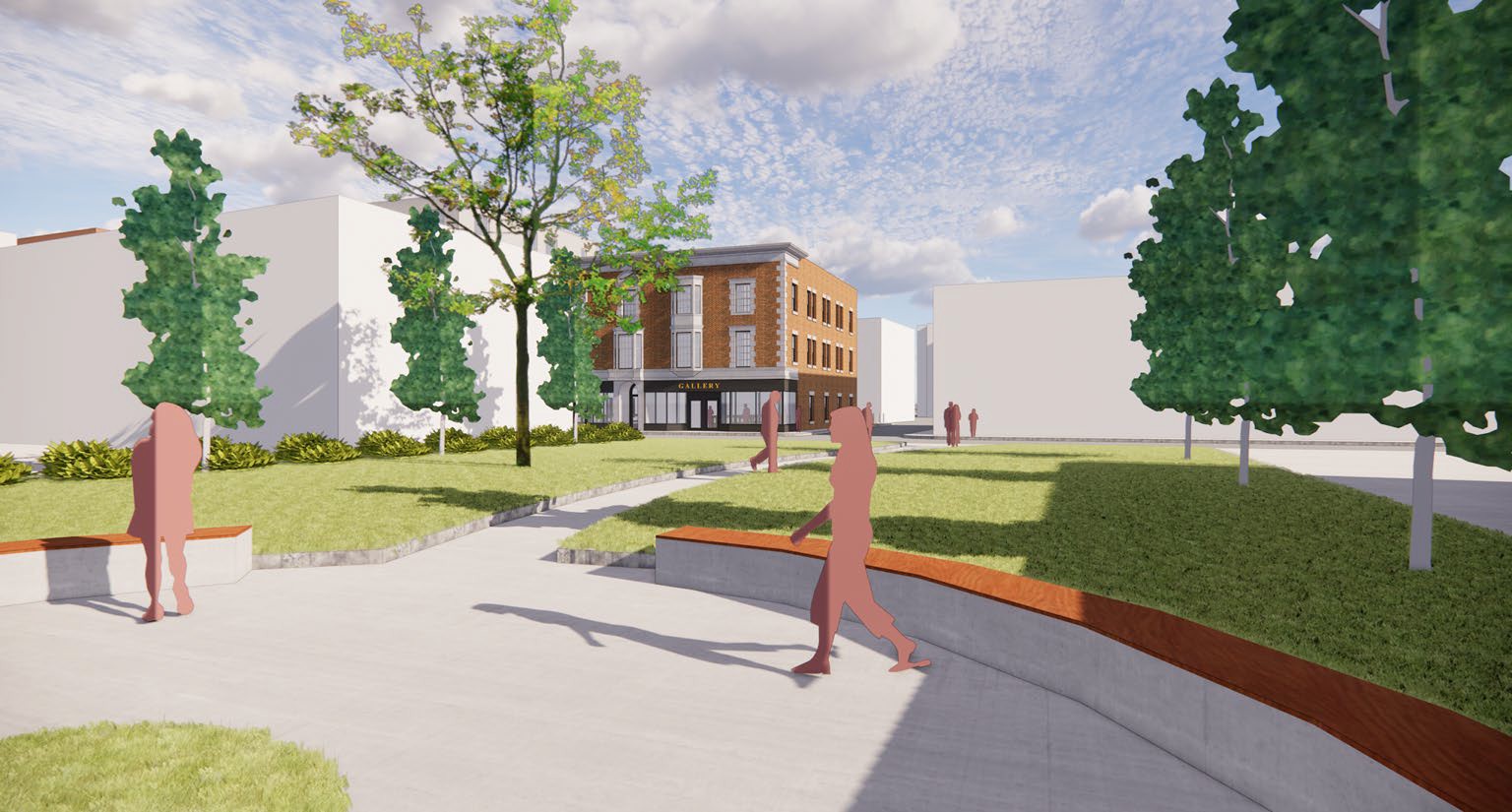 Park View
20
Grayson Hotel
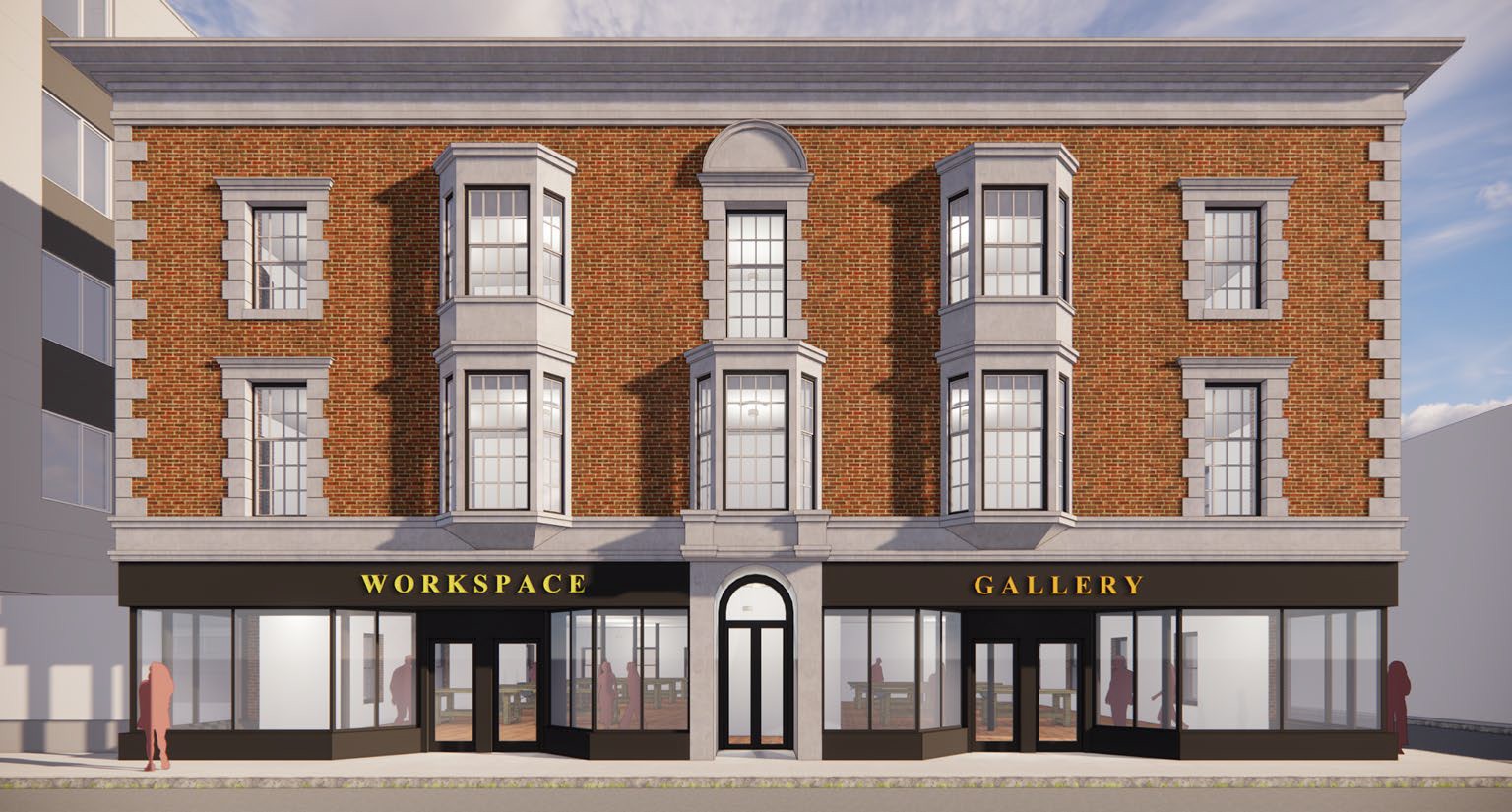 Street View
21
Grayson Hotel
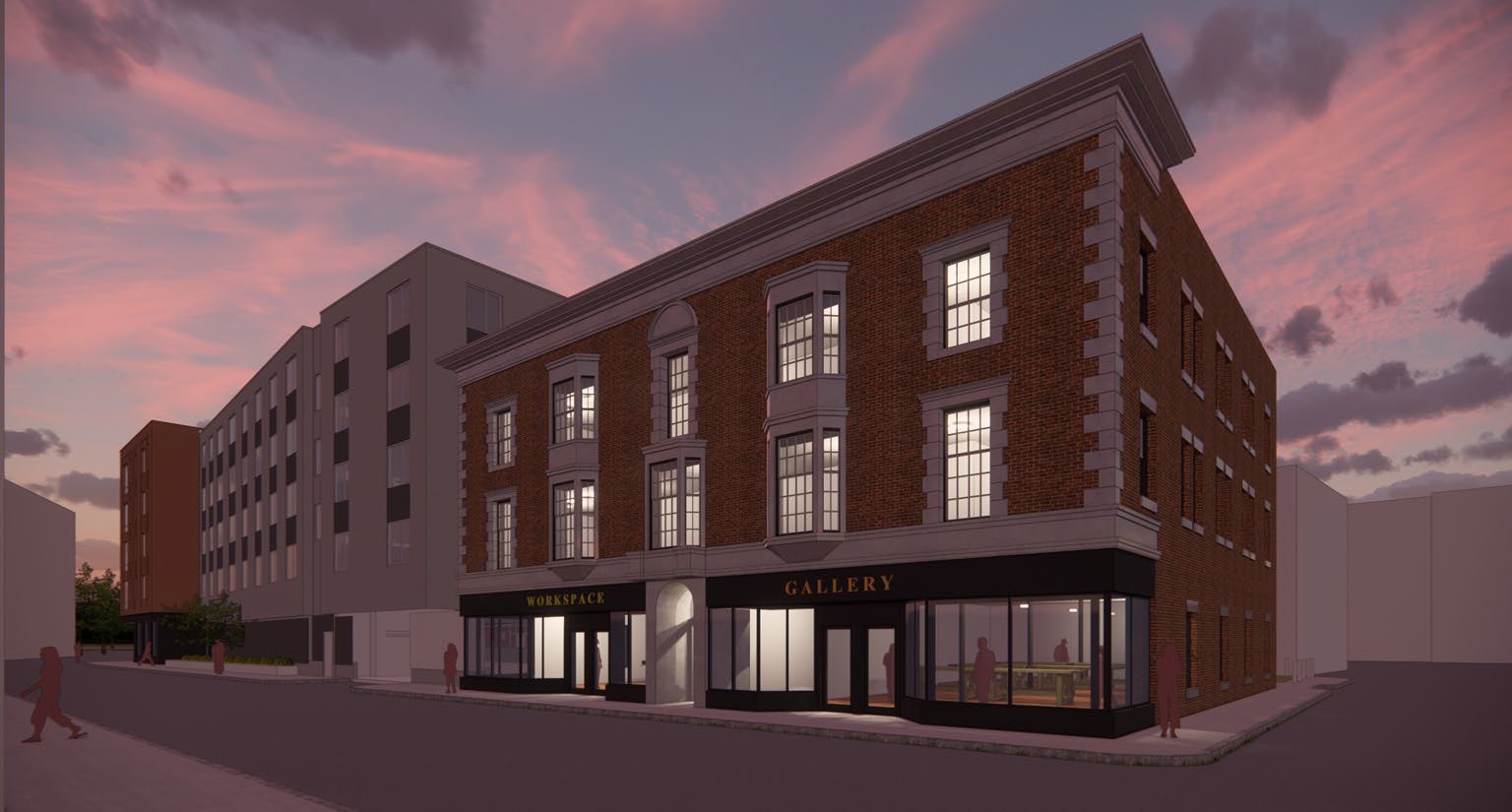 Evening View
22
Grayson Hotel
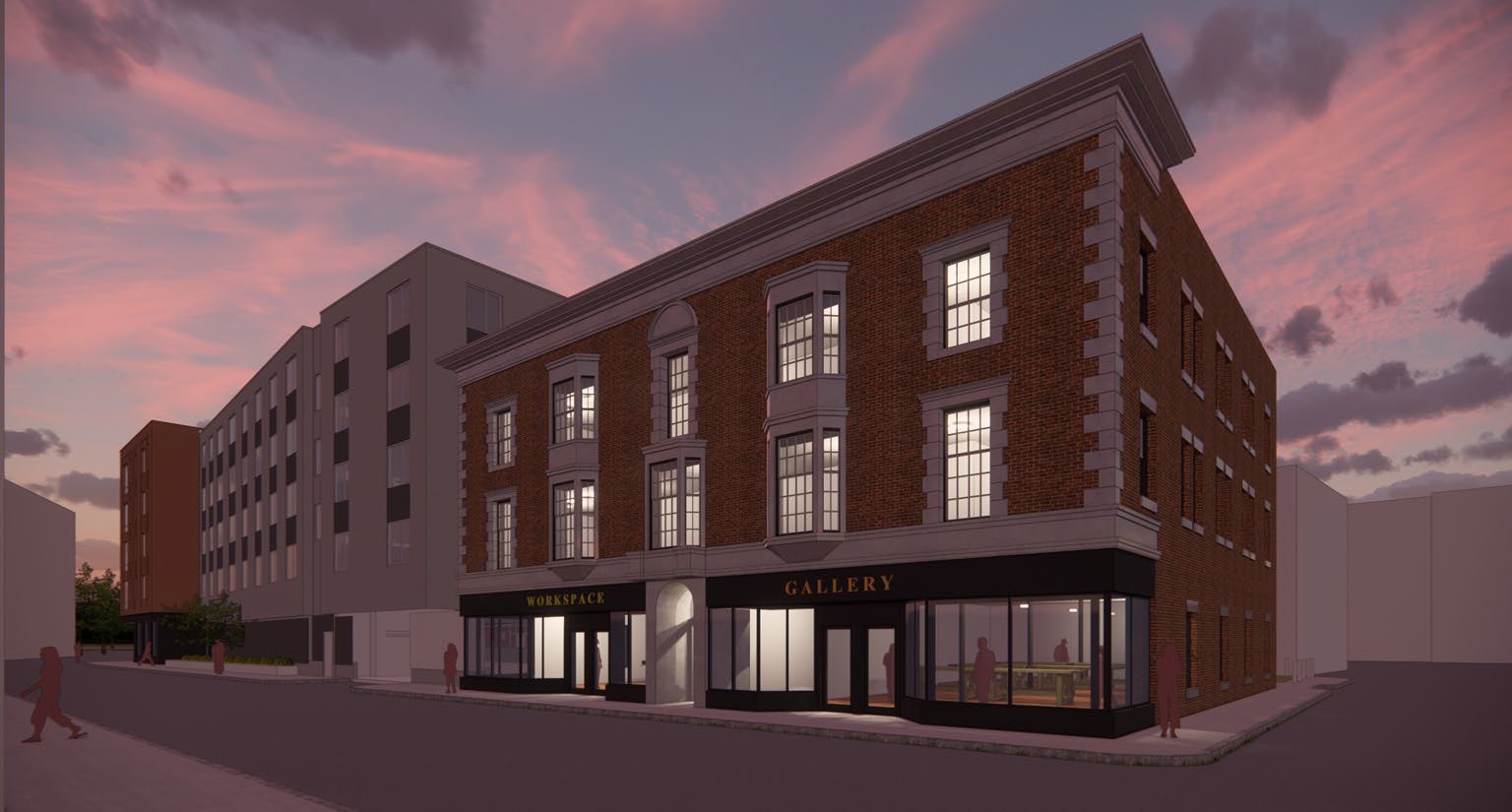 Thank You!
25
Grayson Hotel